Løkker
While-løkker
Repetisjon av en kodeblokk så lenge et sannhetsuttrykk er sant.
while <sannhetsuttrykk/noe som evaluerer til True eller False>:	<repeterende kode>

Eks: gjør noe så lenge bruker skriver inn et positivt tall.
bruker_tall = int(input(“Skriv et tall: ”))	while bruker_tall > 0:		bruker_tall = int(input(“Skriv et nytt tall: ”))	print(“Du skrev ut en negativt tall og er ute av while-løkken”)

Unngå å bruke break!
while-løkker
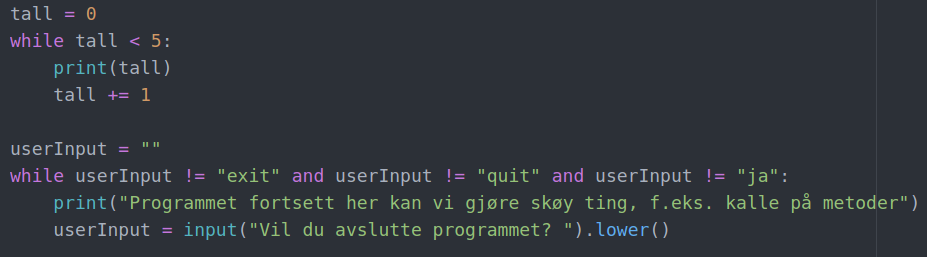 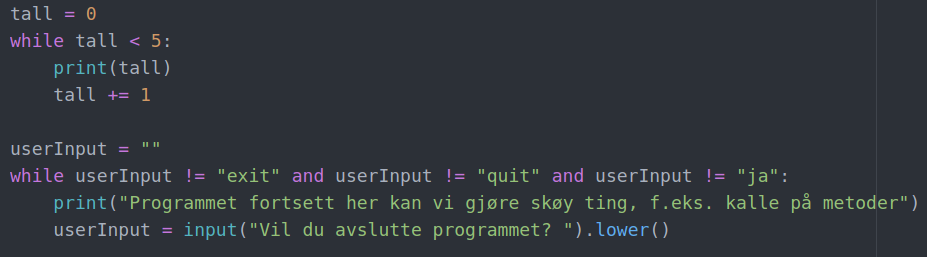 Jobb i par
Hva skrives ut?
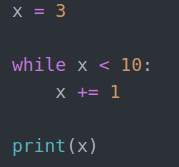 [Speaker Notes: 10]
Jobb i par
Hva skrives ut?
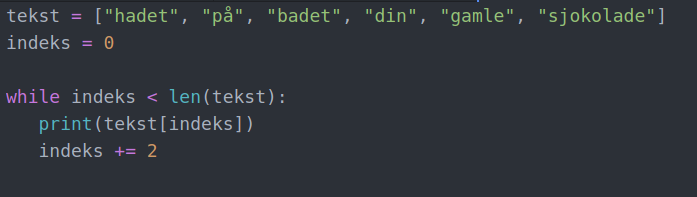 [Speaker Notes: Hadet
Badet
gamle]
Jobb i par
Hva skrives ut?
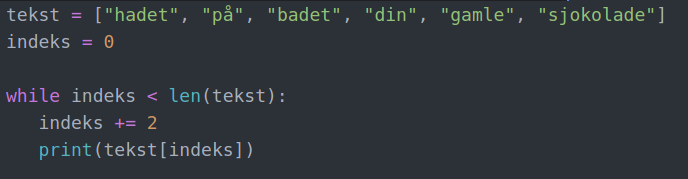 [Speaker Notes: Badet
Gamle
feil]
For-løkker
2 typer for-løkker
for-løkke på en samling- går igjennom elementer i en liste/ordbok/mengde
for-løkke med teller- gjør noe et gitt antall ganger med en teller- eks skrive ut tall fra 0 - 10
“for in list”-løkkeR
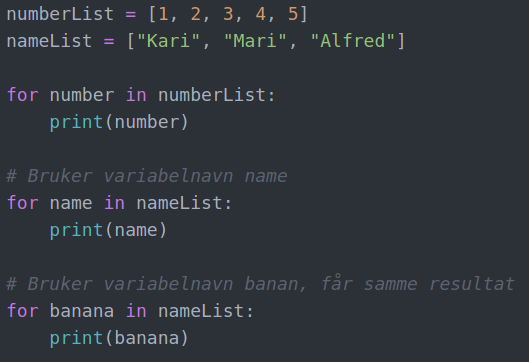 «for in dictionary»-løkker
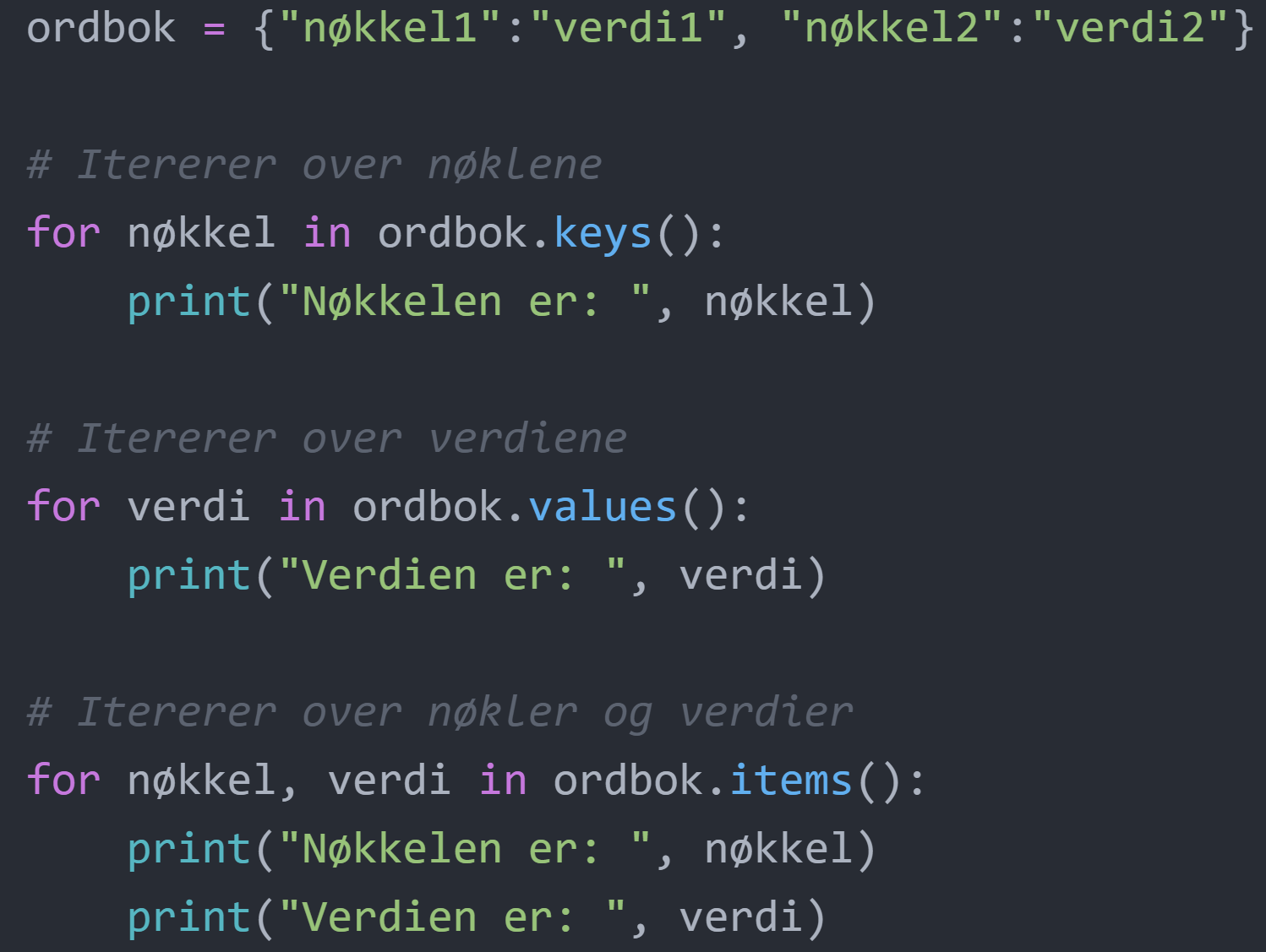 “for in range()”-løkker
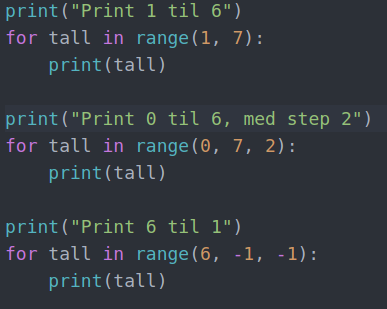 For vs. while
For brukes gjerne når man vet hvor mange ganger noe skal skje.

While brukes ofte når man ikke vet hvor mange ganger noe skal skje.